ОТЧЕТ ЭКОЛОГИЧЕСКОГО ДВИЖЕНИЯ
«STELLA POLARE»
XI-XII.2020
ПЕРВЫЕ ЭКОВОЛОНТЁРЫ
КАК ВСЁ НАЧИНАЛОСЬ…https://vk.com/wall157189681_223
Началом создания волонтерского экологического движения
 «STELLA POLARE» послужило участие студентов техникума в Международном экологическом квесте «Другая планета»
НАША ПЕРВАЯ АКЦИЯhttps://vk.com/wall-52282016_1884
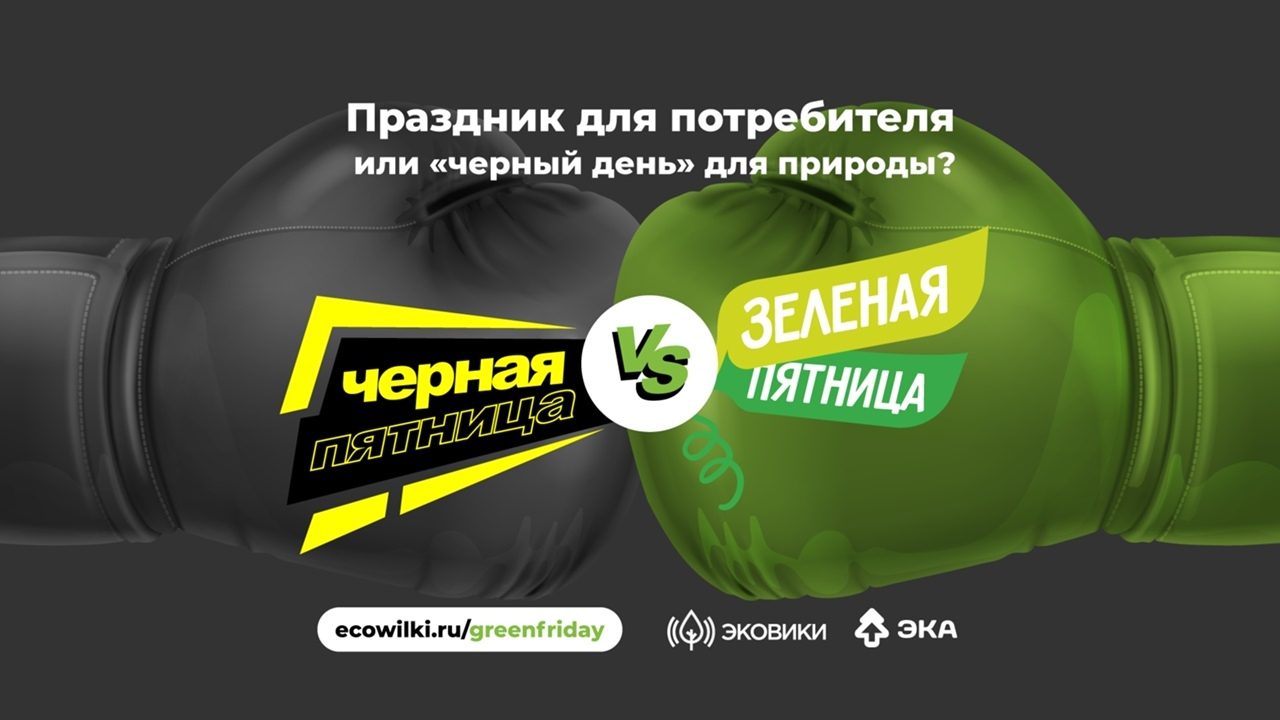 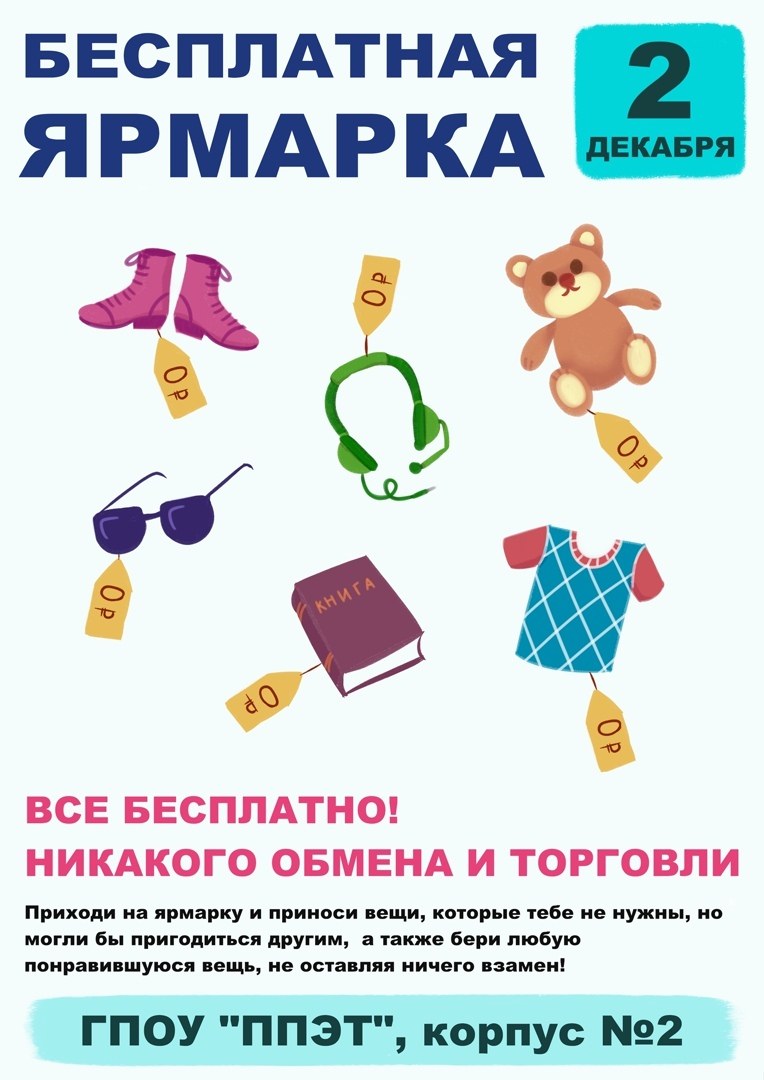 «ДАРЯРМАРКА»
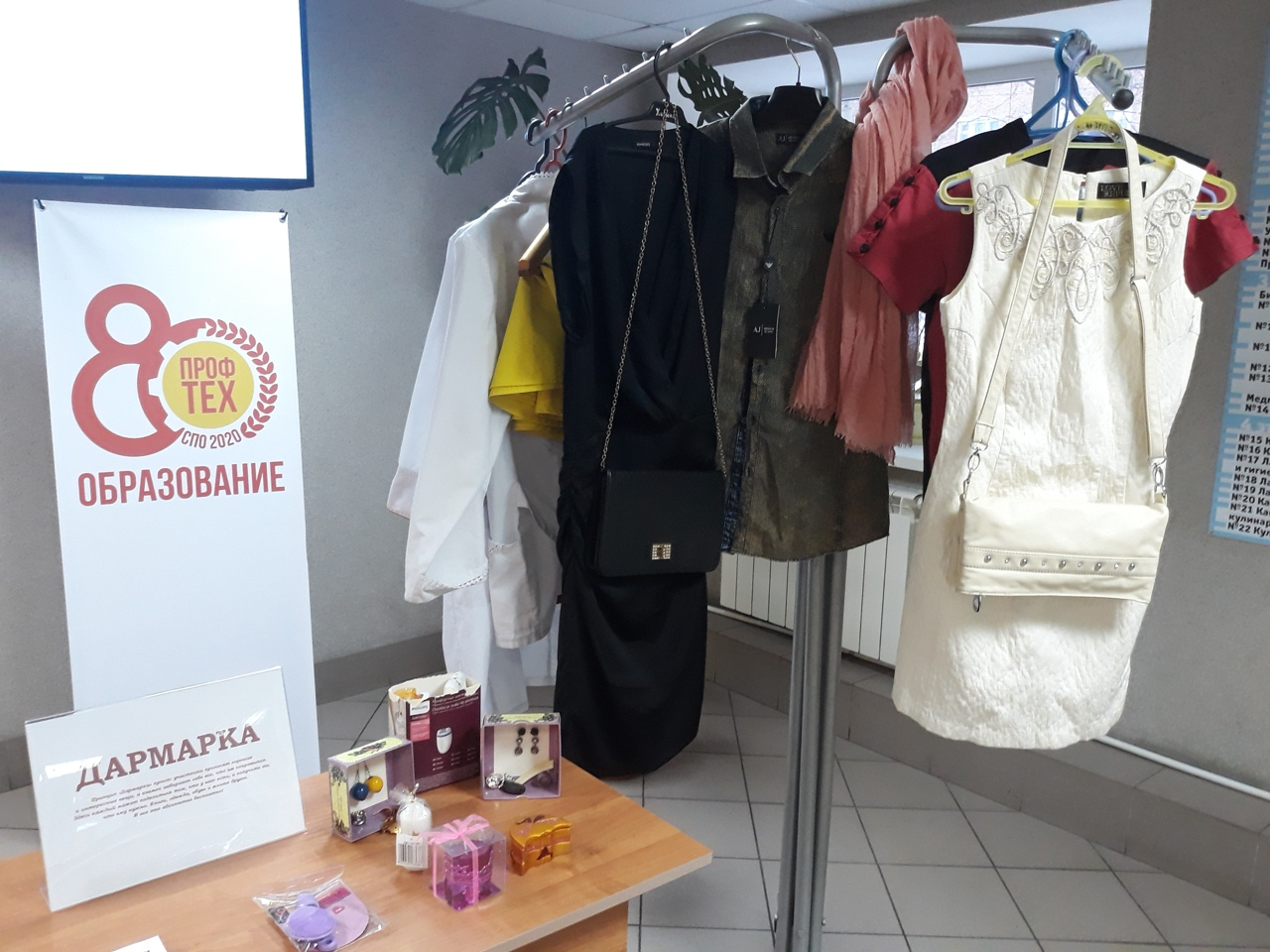 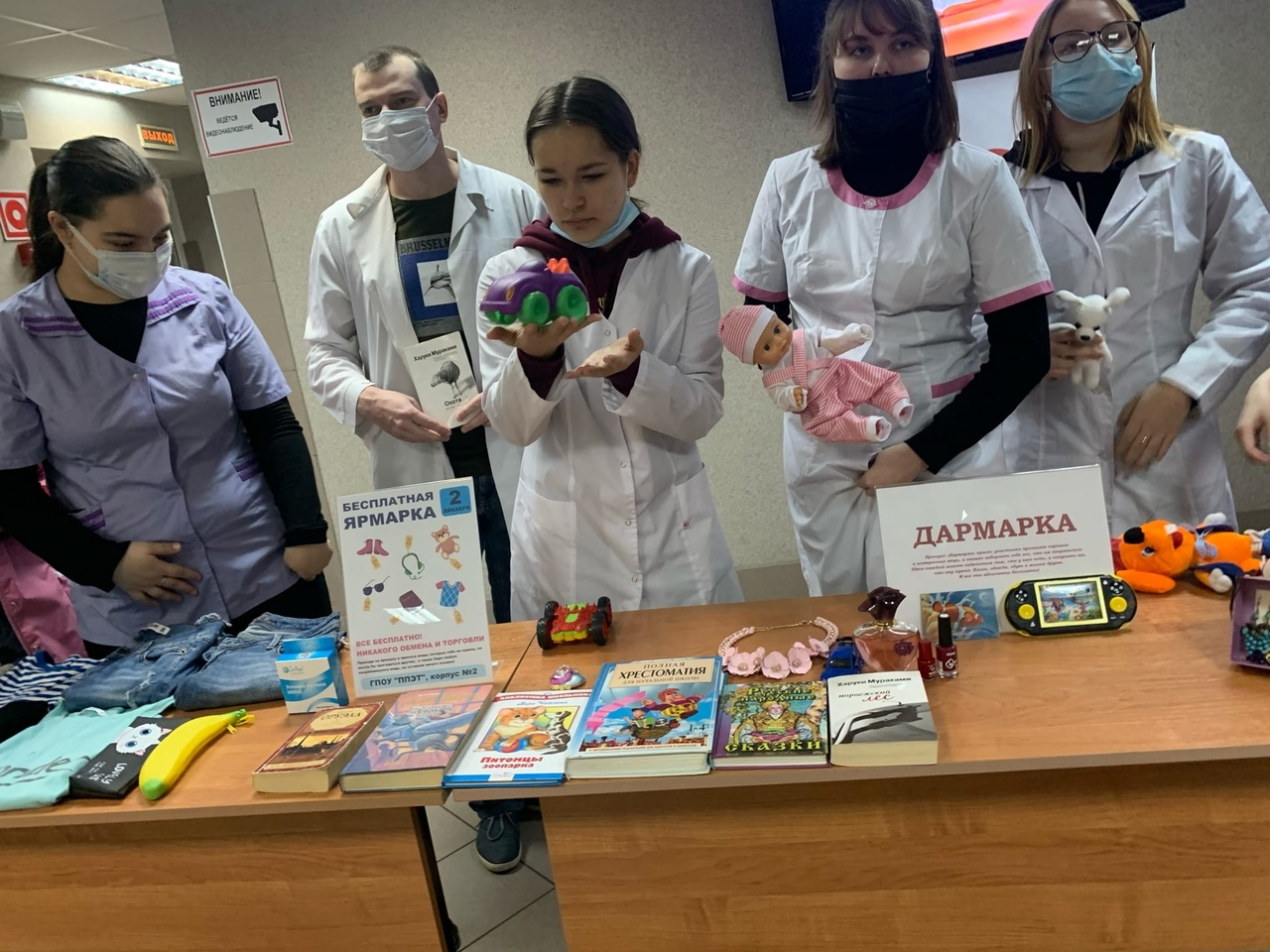 ЭКОУРОКИ
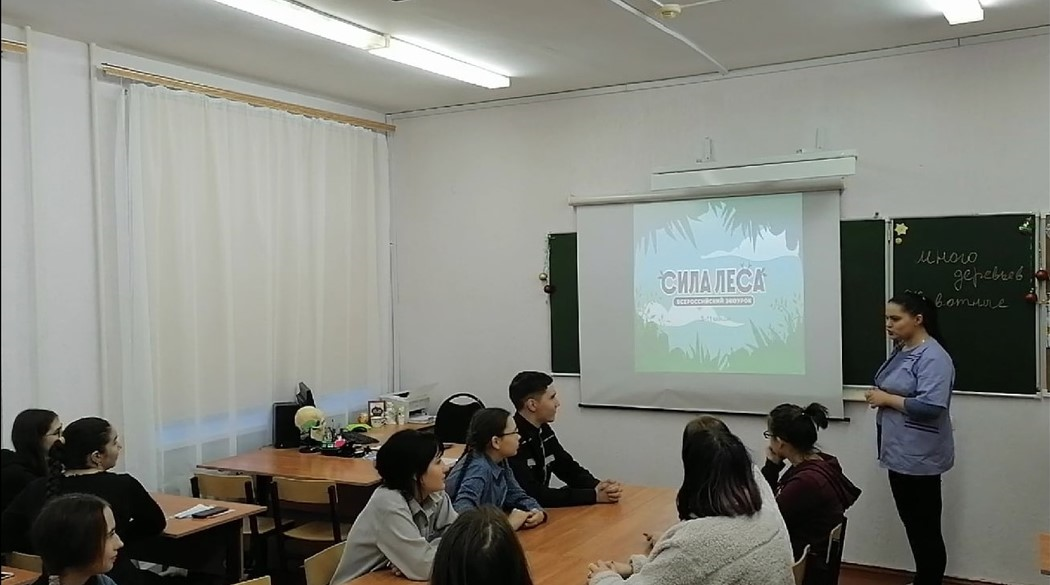 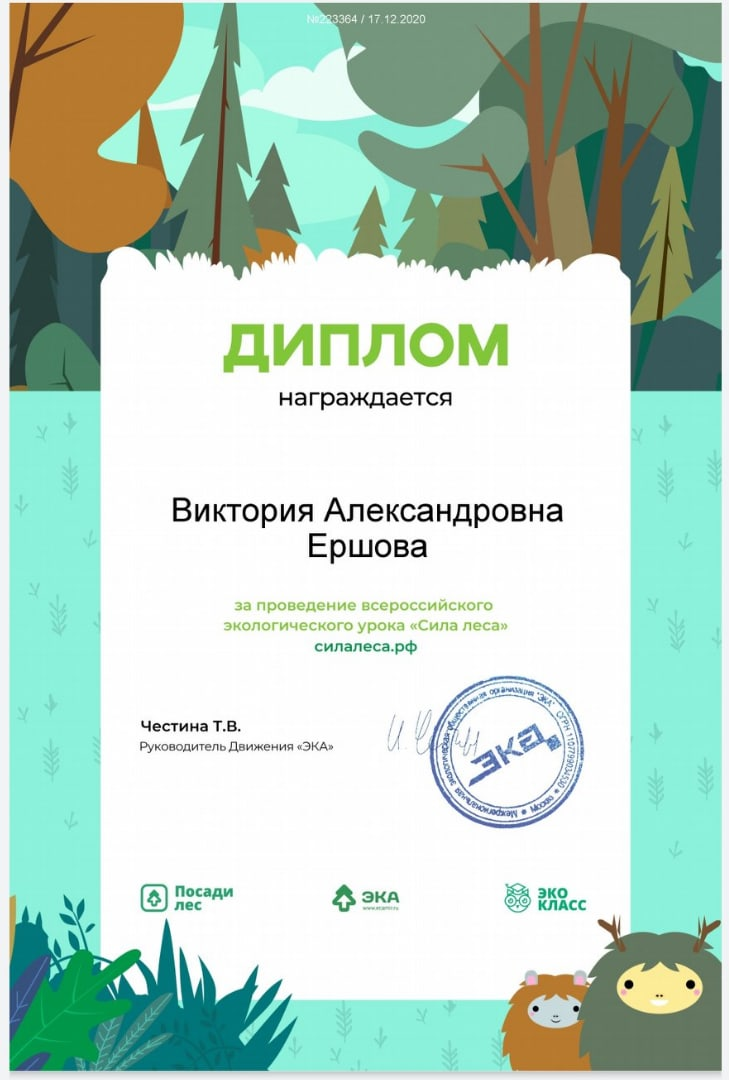 ЭКОУРОКИ
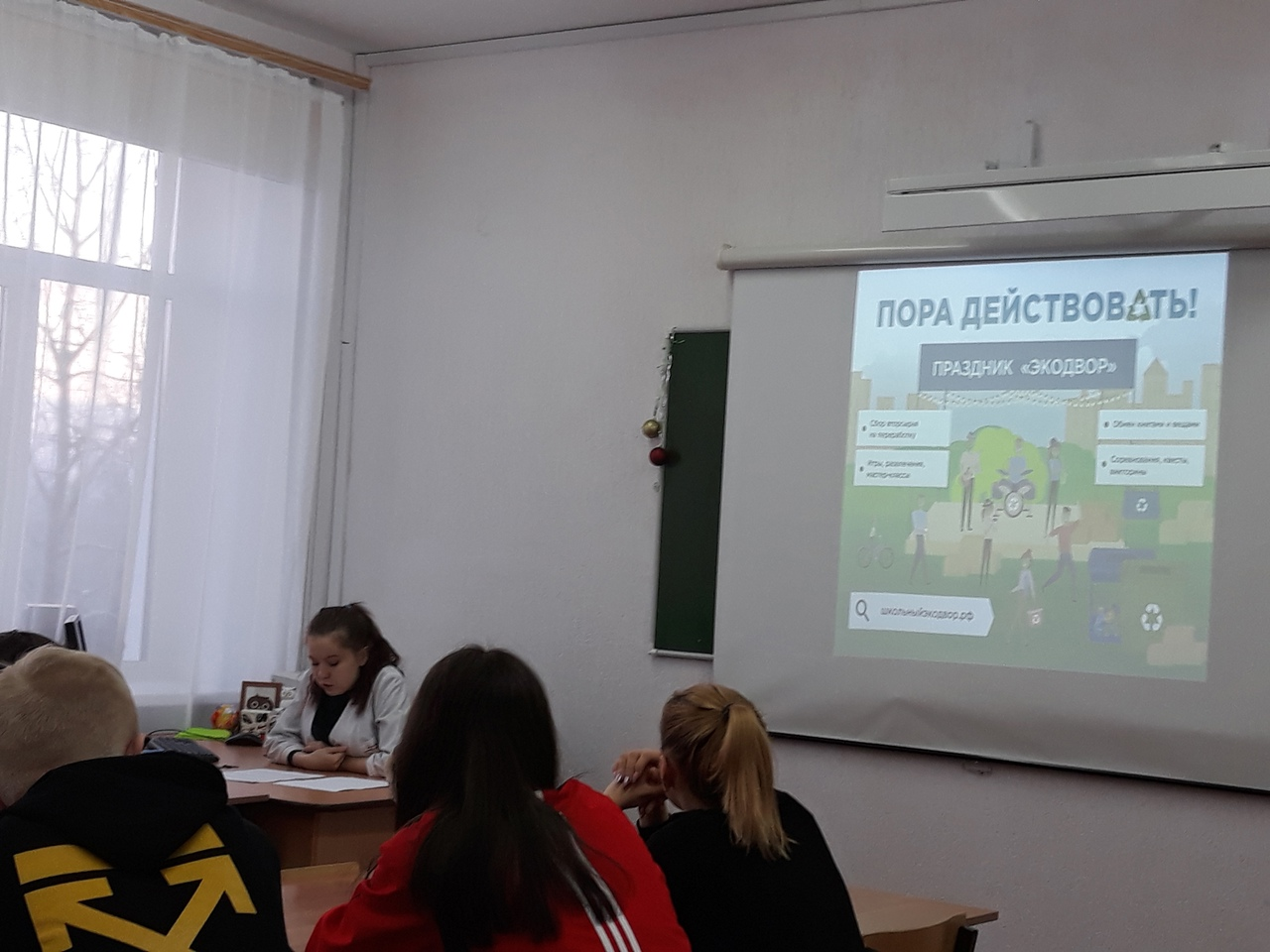 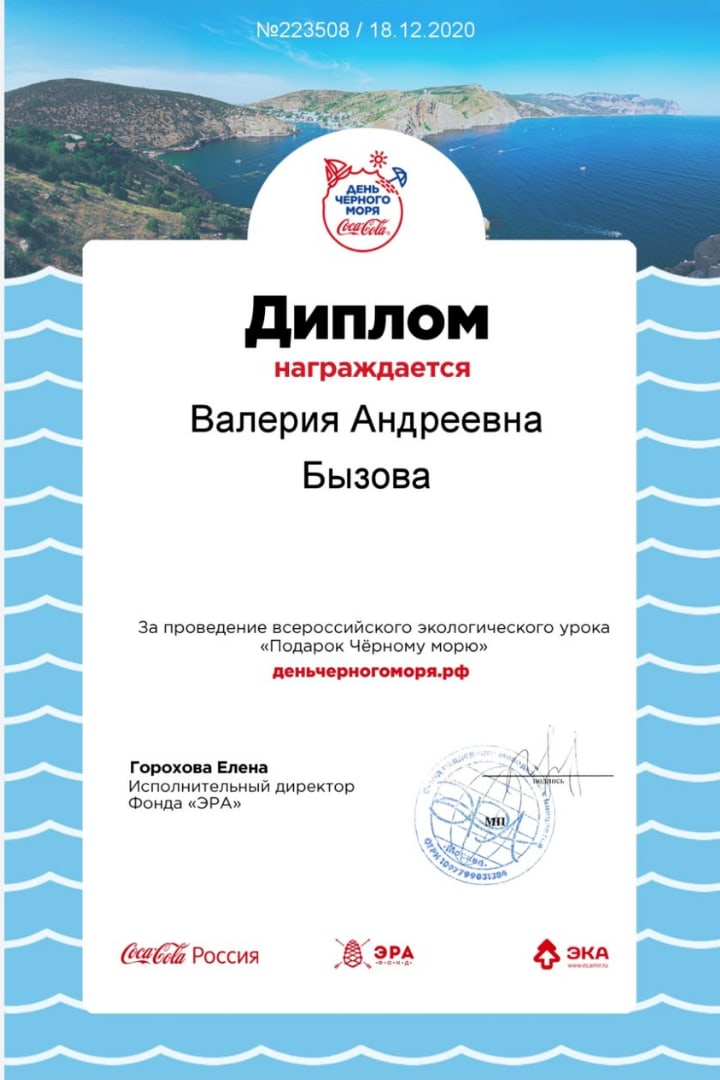 ЭКОУРОКИ
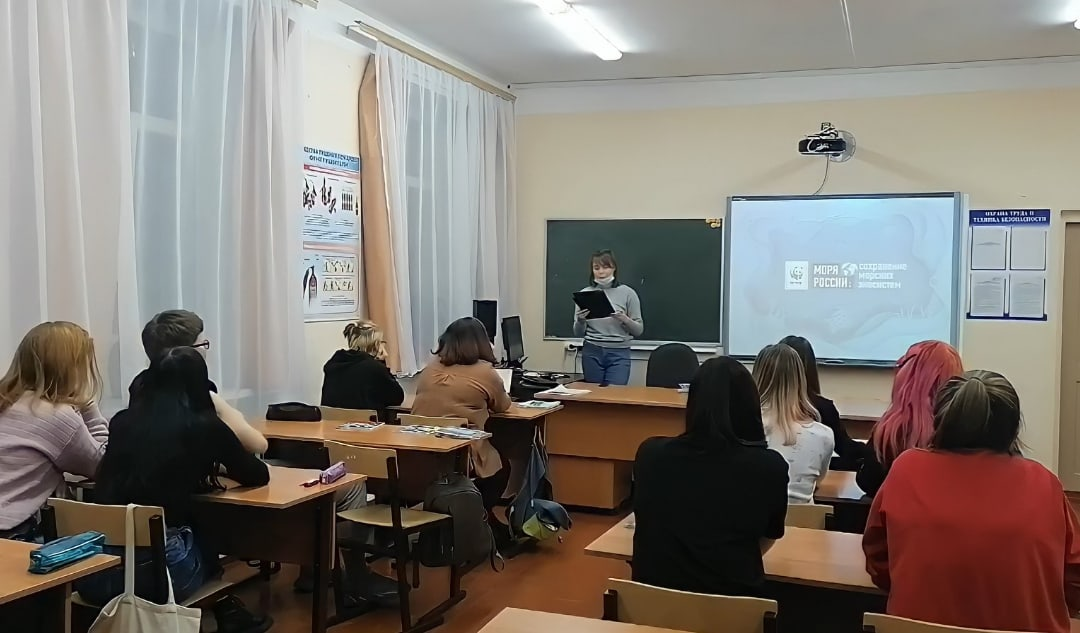 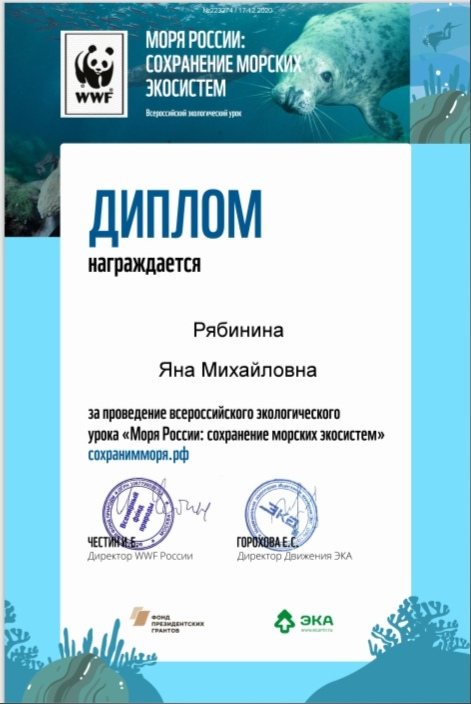 ТВОРЧЕСКИЙ ПРОЦЕСС
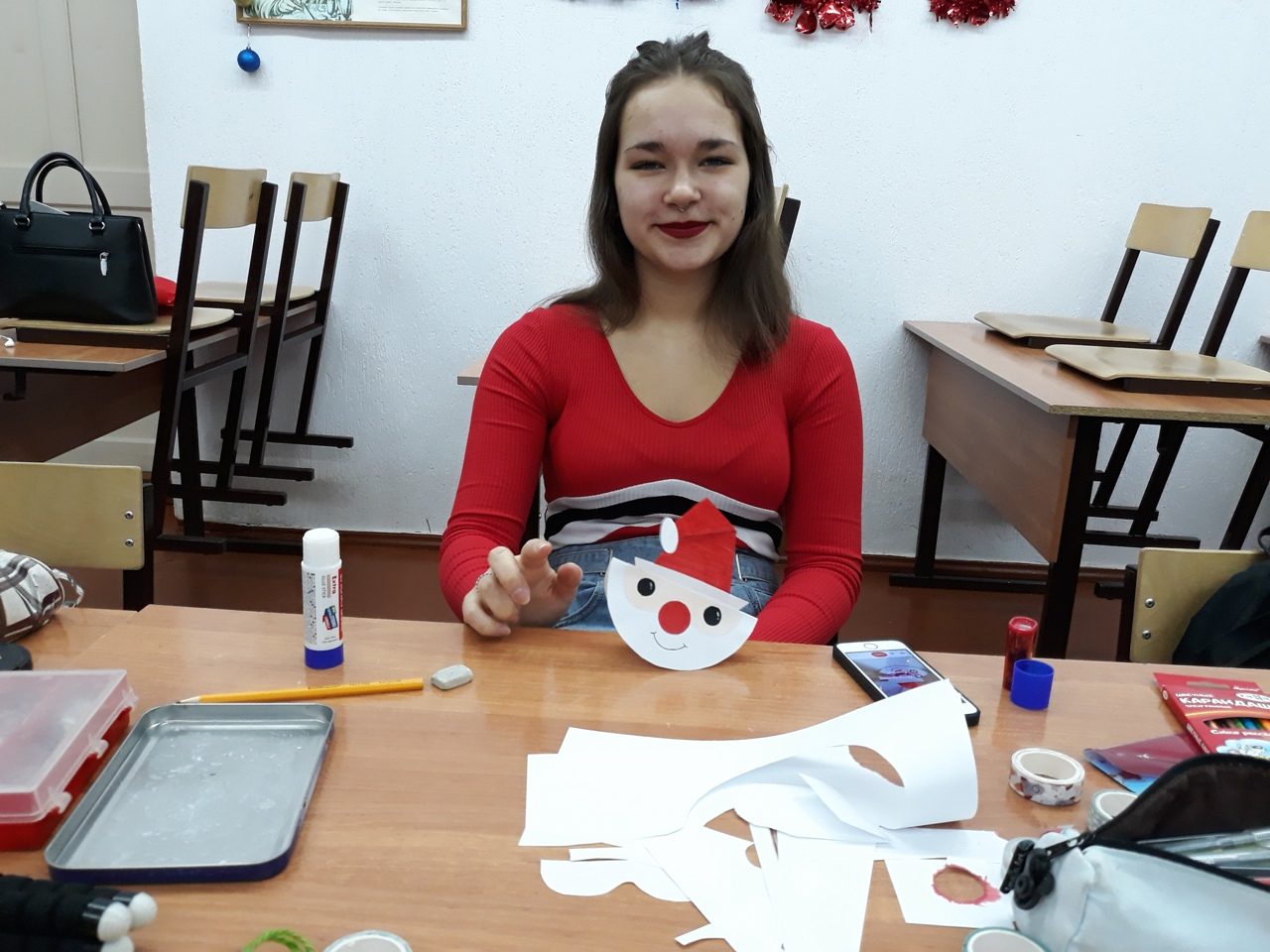 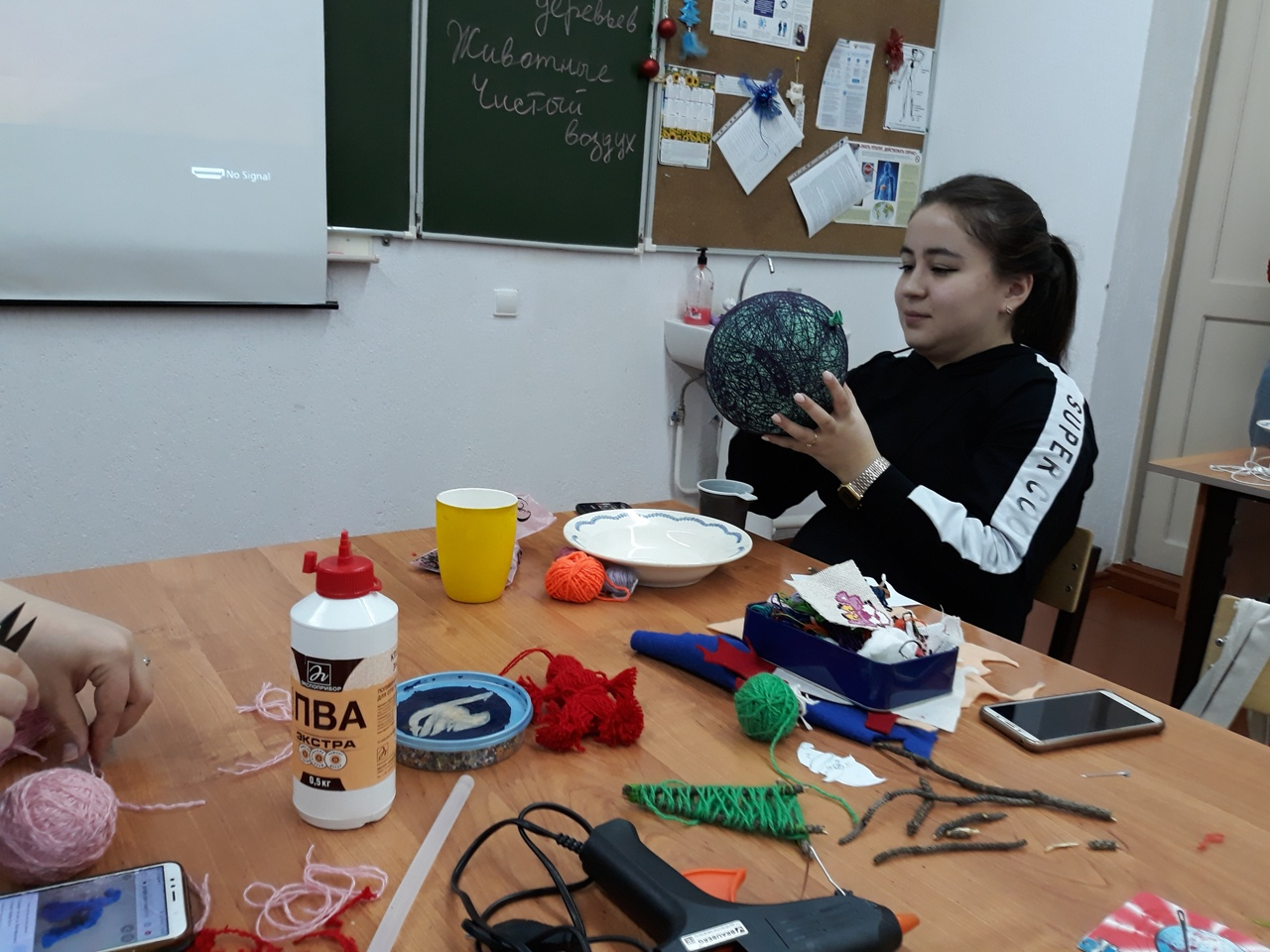 НОВОГОДНИЕ ЭКОИГРУШКИ
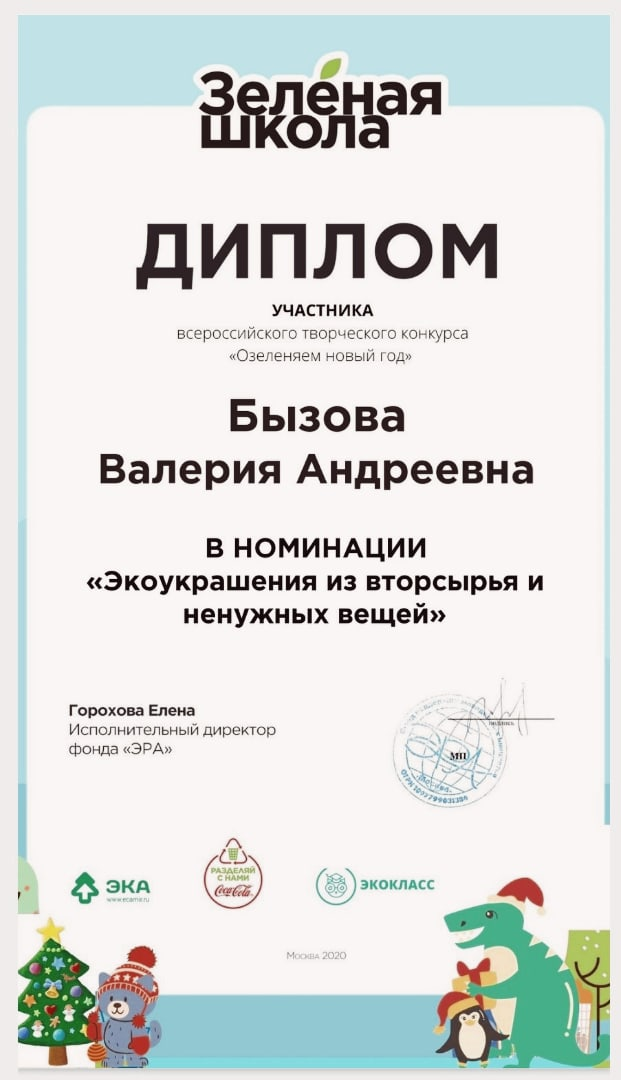 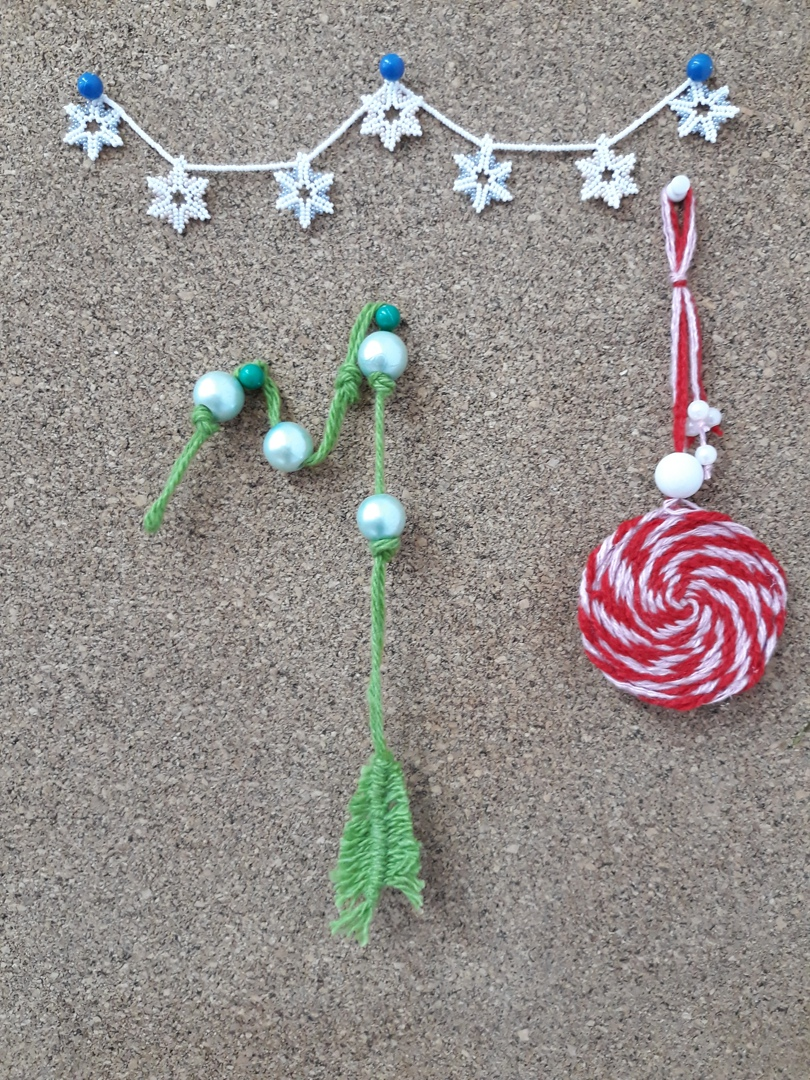 МАСТЕР- КЛАСС ПО ИЗГОТОВЛЕНИЮ ЭКОИГРУШЕК ИЗ ВТОРСЫРЬЯ
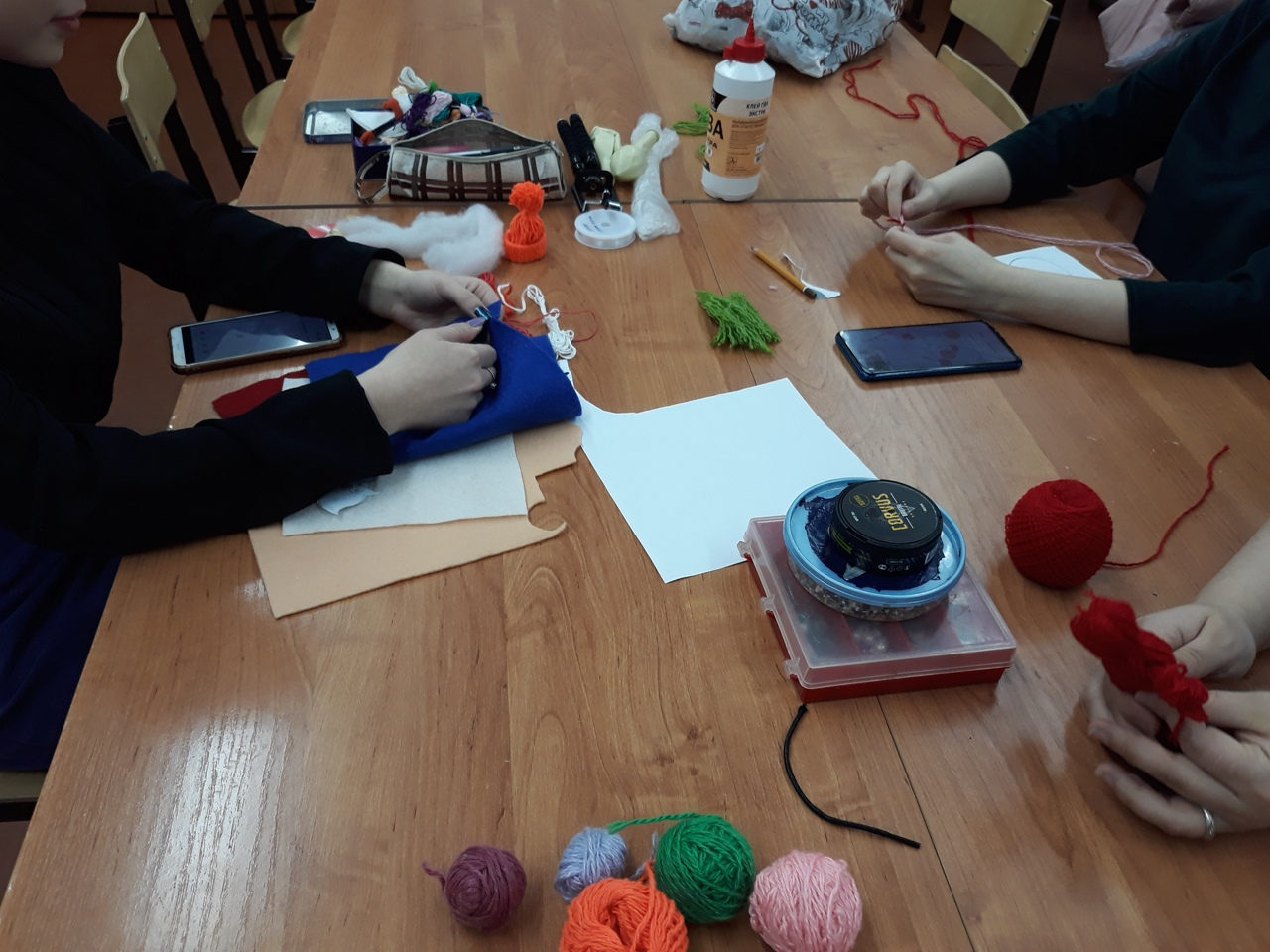 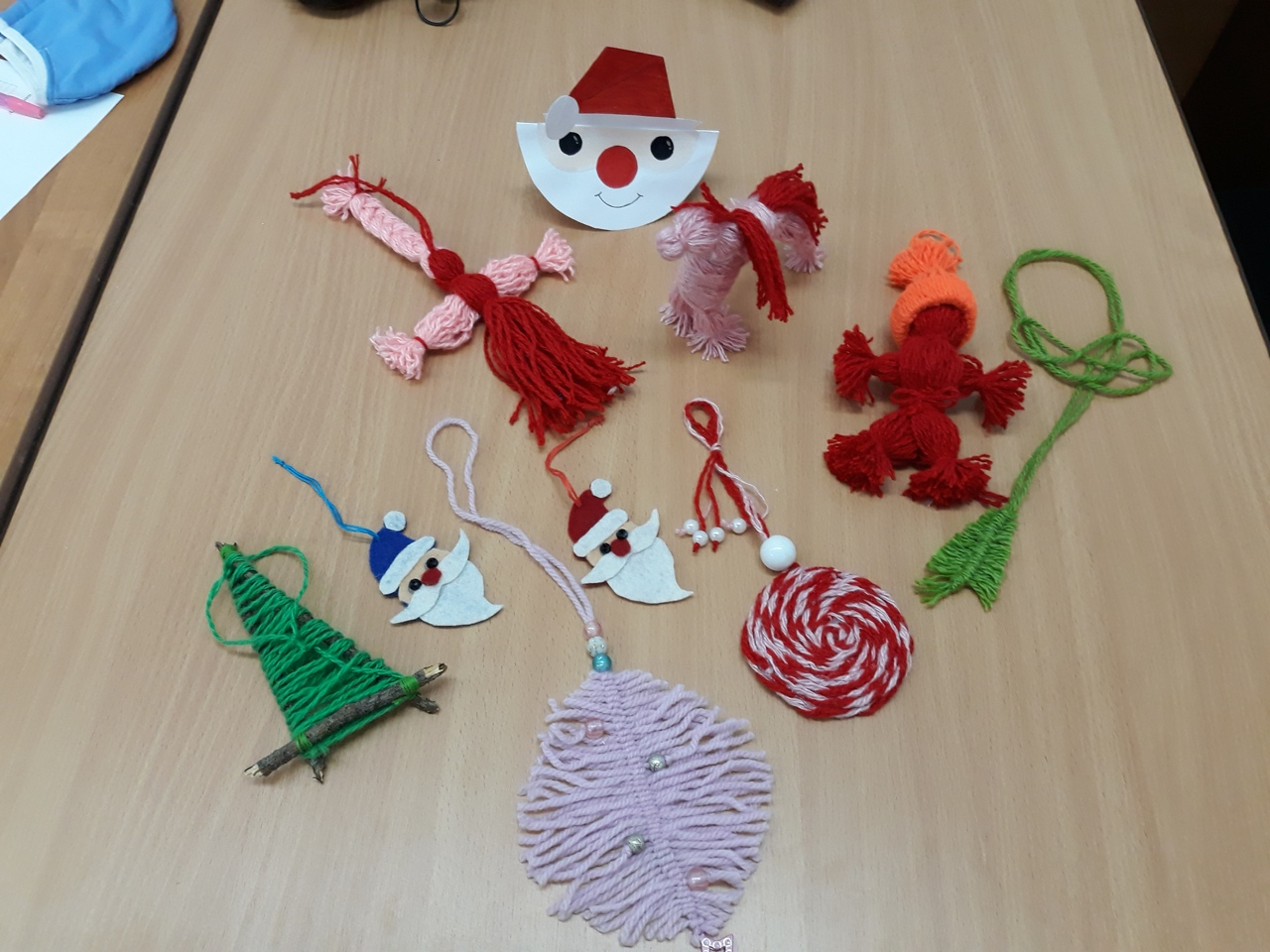 ДИПЛОМЫ
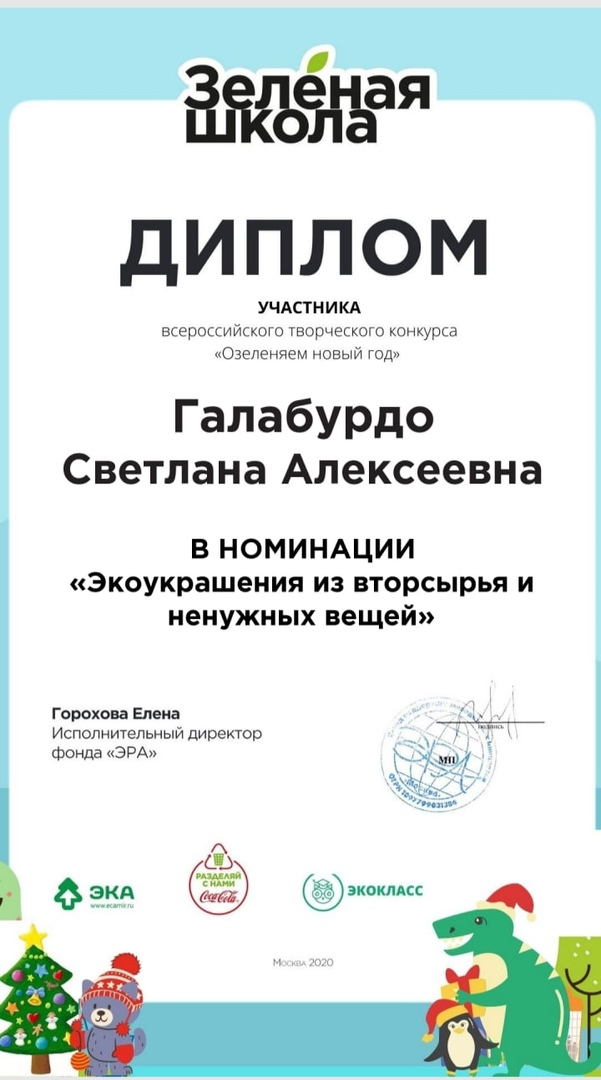 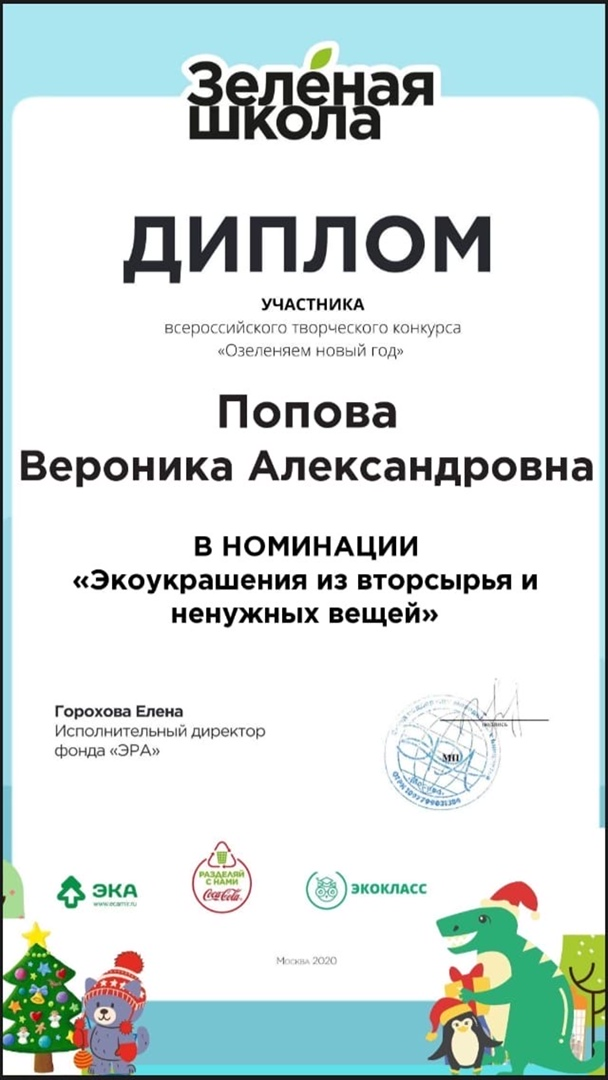 ЗАКЛЮЧЕНИЕ
экодвижение  «STELLA POLARE» организовано недавно, но за этот короткий период времени мы смогли привлечь внимание к своей деятельности многих людей. Опыта  у нас пока мало, но мы регулярно посещаем вебинары известных отечественных и иностранных экоактивистов и людей которые профессионально занимаются охраной окружающей среды.